2024 English Standards of Learning
Grade 1 
Overview of Revisions from 2017 to 2024
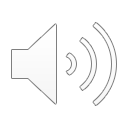 1
[Speaker Notes: Welcome to the Grade 1 Overview of Revisions to the English Standards of Learning from 2017 to 2024.   

It would be helpful to have a copy of the Grade 1 – Crosswalk (Summary of Revisions) and a copy of the 2024 Grade 1 English Standards of Learning for this PowerPoint.]
Purpose
Overview of the 2024 English Standards of Learning 
Highlight the changes in the structure and content between the 2017 and 2024 English Standards of Learning
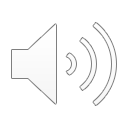 2
[Speaker Notes: The purpose of this PowerPoint is to provide an overview of the changes in both the structure and the content of the 2024 English Standards of Learning]
Agenda
Implementation Timeline
Resources Currently Available
Standards
Crosswalk (Summary of Revisions) 
Comparison of 2017 to 2024 Standards
Strands 
Content
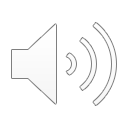 3
[Speaker Notes: The agenda for today is to share the implementation timeline for the 2024 English Standards of Learning.
Share the resources that are currently available as support.  These resources include the 2024 English Standards of Learning, along with the Crosswalk Document that contains the Summary of Revisions for each grade level. 

We will also compare the strands and content of the 2017 and the 2024 English Standards of Learning.]
Implementation Timeline
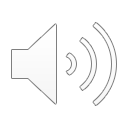 4
[Speaker Notes: In the spring of 2024 VDOE staff is partnering with teams of teachers and specialists to develop and provide support documents, such as this powerpoint, around the 2024 English Standards of Learning.  The goal of these documents is to provide clarity around the revisions and highlight the changes between the 2017 and 2024 standards. 
In the summer of 2024 VDOE staff will support divisions with professional learning through symposiums across the Commonwealth. 
In the 2024-2025 school year, instruction will align fully to the 2024 English Standards of Learning and the VDOE will continue to develop resources to support divisions and teachers with implementation.  This roll out is done purposefully to align with the Virginia Literacy Act of 2022.]
2024 SOL Notable Changes
Highlighted and provided clarity on the expectations for foundational literacy skills. 
Addition of the Developing Skilled Readers and Building Reading Stamina Strand. 
Provided clarity for grade level expectations around text complexity. 
Ensured coherence within a grade level between the strands, and vertically across grade levels.
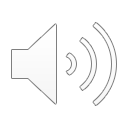 5
[Speaker Notes: The standards revisions focused on providing clarity for grade level expectations within the different aspects of literacy development.  

There was an increased emphasis on foundational literacy skills in addition to providing clarity for student expectations at each grade level. This will provide alignment with the requirements of the Virginia Literacy Act. 
The 2024 English Standards of Learning provide a comprehensive progression of the content, ensuring developmental appropriateness, increasing support for teachers, clarifying expectations both for teaching and for student learning, and providing connections between the strands in a grade level, as well as how grade level skills build on one another.]
Overview of Revisions to the Strands
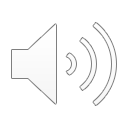 6
[Speaker Notes: The  2024 English Standards of Learning changed the number of strands in Kindergarten, from four in 2017 to ten in 2024.  This restructuring of strands was done purposefully to provide additional support and clarity around the skills necessary for students to become strategic readers and writers.]
Strands and Sub Strands for the 2024 English Standards of Learning
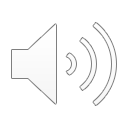 7
[Speaker Notes: Each of the 10 strands in the 2024 English Standards of Learning, has sub-strands.  The sub-strands work as a support by grouping common standards together and providing clarity on what skills and strategies are needed at each grade level. 
Some of the strands and sub-strands are specific to a certain grade or grade band.  For example, in the Foundations of Reading Strand in Kindergarten, there is a sub-strand for Print Concepts.  This sub-strand is in specific to Kindergarten because that is the grade level where those skills are the focus.]
How to Read the 2024 English Standards of Learning
Strand
Sub Strand
Standard
Standard
Sub Strand 
Standard 
Standard
Standard
1.RI- Reading Informational Text

1.RI.1 Key Ideas and Confirming Details 
Ask and answer literal (who, what, when, where) and inferential (why, how) questions about what is read, including demonstrating an understanding of the main topics. 
Explain the difference between facts and opinions in a text.

1.RI.2 Craft and Style 
Identify and use common text features to gain information, table of contents, headings, bolded words, pictures, captions, and diagrams. 
Distinguish between information provided by pictures or other illustrations and information provided by the words in a text.

1.RI.3 Integration of Concepts 
Identify basic similarities in and differences between two texts on the same topic. 
Describe the connection between two individuals, events, ideas, or pieces of information in a text.
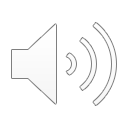 8
[Speaker Notes: When reading the 2024 English Standards of Learning, you will first see the strand name, followed by a number that corresponds to the sub-strand, then a letter to indicate each standard. 

For example, in the Reading Information Text strand in First Grade there are three sub-strands; Key Ideas and Confirming Details, Craft and Style, and Integration of Concepts.  Under each sub-strand, are the standards themselves.  
This restructuring of the standards, allows teachers to focus on the grade level expectation for each strand and sub-strand, and to easily see how the standards build across grade levels.]
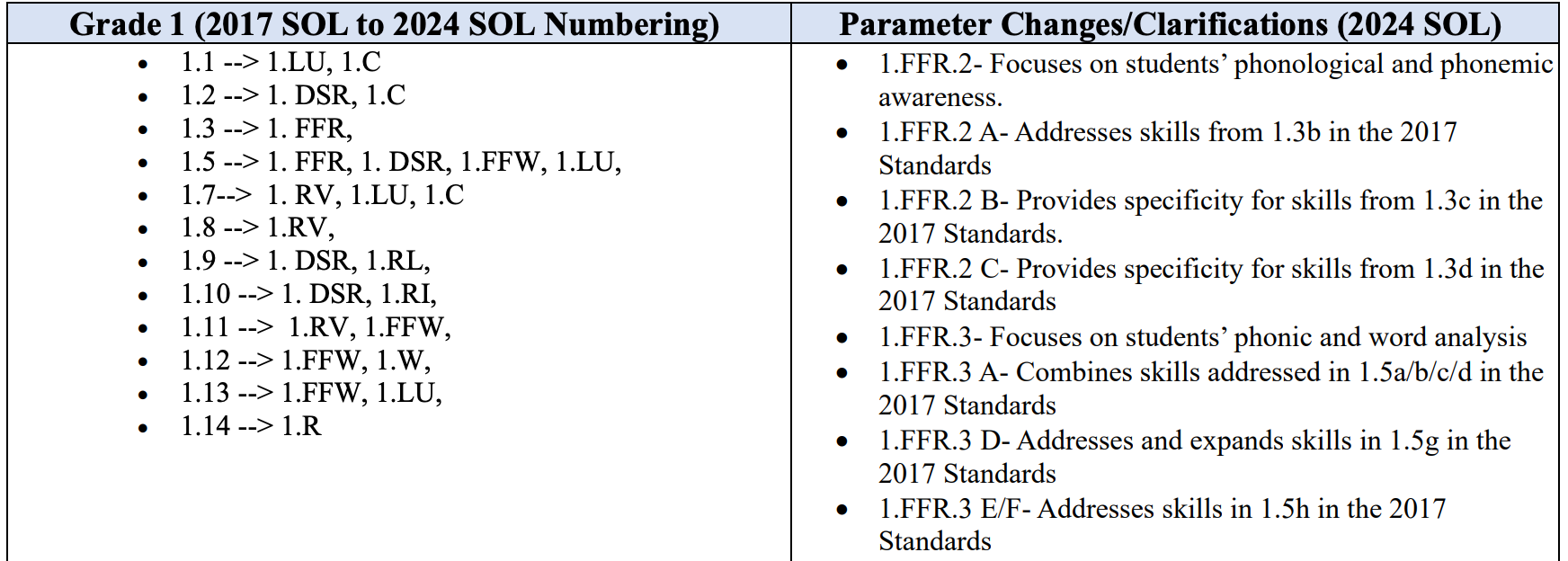 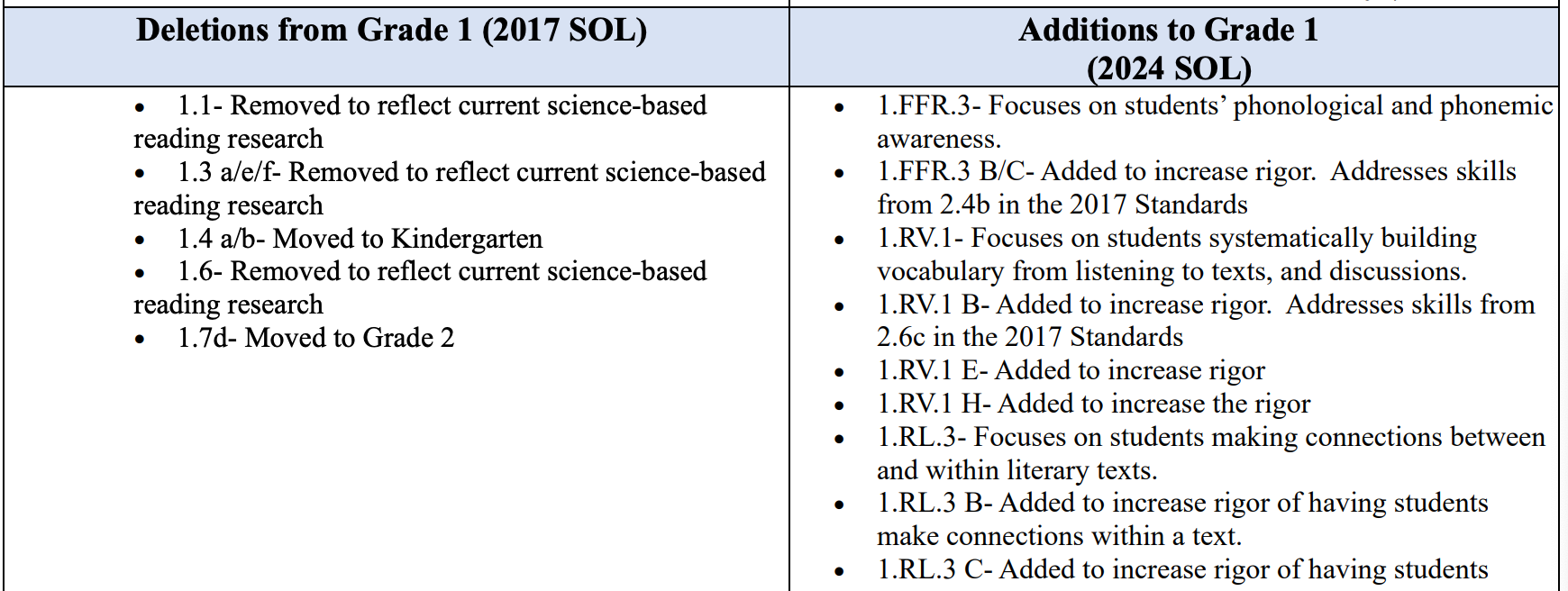 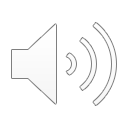 9
[Speaker Notes: This is a snapshot of the Grade 1 Crosswalk and Summary of Revisions.  There are four quadrants – The 2017 SOL to the 2024 SOL Numbering, The Parameter Changes/Clarifications (2024 SOL), the Deletions from the grade level and the Additions to the Grade Level. 

(Click1)- In the quadrant for the 2017 Numbering to the 2024 Numbering, you can see how the starting numbering is the 2017 Standards (Click 2) and then moves to the new 2024 Numbering.  This allows you to easily see where the old standards can be found in the new structure of the 2024 standards. 

Click 3- In the quadrant for the Parameter Changes/Clarification (2024 SOL)- You can find the New Strands and sub-strand Numbering, along with the standards.(Click 4) .  You will see a short clarification for each sub-strand and below what skills are addressed in those standards.  

Click 5- In the Deletion from the Grade Level, you will find 2017 Standards that are no longer addressed in this grade  (Click 6).  If the Standard was moved to a different grade level that will be listed, or if they are no longer reflected in the 2024 standards there will be a short explanation. (Click 7) 

Click 8- In the Additions to the Grade level, you will see which standards are new to that grade level.  If they were moved from another grade level in the 2017 standards, the grade level will be listed.]
Foundations for Reading
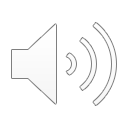 10
[Speaker Notes: Now, we'll dig deeper into the Standards and crosswalk by looking closer at each strand.  Let's start with the Foundations for Reading.]
Revisions:
1.FFR.1- This standard is addressed in Kindergarten in Foundations for Reading K.FFR.1-Print Concepts.
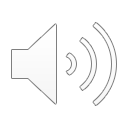 11
[Speaker Notes: Foundations for Reading 1, focuses Concepts of Print.

This sub-strand can now be found in Kindergarten Foundations for reading K.FFR. 1


(Notes: start with the 2024. then find the corresponding 2017 standard and cut and paste. In the revision section s say increase of rigor.. Or addresses a move of a standard.) Summarizing how it changed.  You can say it offers clarity)
Difference in expectations of decoding and encoding for R-Controlled and Vowel teams.
Look at slide 22 when you are talking about when strands switch grade levels.
Each sub strand gets its own slide]
Revisions:
1.FFR.2a- Addresses skills from 1.3b in the 2017 Standards.
1.FFR.2b- Provides specificity for skills from 1.3c in the 2017 Standards.
1.FFR.2c- Provides specificity for skills from 1.3d in the 2017 Standards.
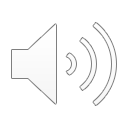 12
[Speaker Notes: Foundations for Reading 2, focuses on phonological and phonemic awareness. 

The skills that were added reflect current reading research on the phonemic awareness skills that directly relate to reading (decoding) and spelling (encoding). In the 2024 English Standards of Learning, an emphasis was placed on blending and segmenting and isolating phonemes, or individual sounds.  This reflects current science-based reading research and sets the foundation for students to read and spell words. The 2024 English Standards also addresses the complexity of the syllable by specifying how many phonemes a first grader should be able to blend and segment. 
 

(Notes: start with the 2024. then find the correspoinding 2017 standar and cut and paste. In the revision section s say increase of rigor.. Or addresses a move of a standard.) Summarizing how it changed.  Ou can say it offers clarity)
Difference in expectations of decoding and encoding for R-Controlled and Vowel teams.
Look at slide 22 when you are talking about when strands switch grade levels.
Each sub strand gets its own slide]
Revisions:
1.FFR.3- Focuses on students’ phonics and word analysis. 

1.FFR.3 A- Combines skills addressed in 1.5a/b/c/d in the 2017 Standards. 
1.FFR.3 D- Addresses and expands skills in 1.5g in the 2017 Standards. 
1.FFR.3 E/F- Addresses skills in 1.5h in the 2017 Standards.
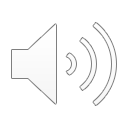 13
[Speaker Notes: Foundations for Reading 3, address phonics and word analysis. 

The increase in standards was intentional to provide clarity and specificity for the grade level expectations for the application of letter/sound correspondences. The end of year expectation is for first grade students to read words containing common vowel teams and r-controlled vowels.  In addition, first graders will be able to decode multisyllabic words with basic patterns by learning how to break the big word into smaller syllables.]
Developing Skilled Readers and Building Reading Stamina
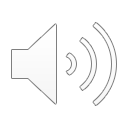 14
[Speaker Notes: Now let's look at the new strand, Developing Skilled Readers and Building Reading Stamina.]
DSR Slide 1 of 2
Revisions:
1.DSR- Addresses skills students need to practice in order to read more fluently, purposefully, and build word and world knowledge. 
1.DSR A. -Combines skills addressed in 1.2a, 1.5e/f, 1.9i, and 1.10h from the 2017 Standards; provides more specific indicators of fluent reading such as accuracy, automaticity, appropriate rate, and meaningful expression.
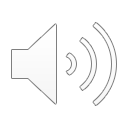 15
[Speaker Notes: The Strand of Developing Skilled Readers and Building Reading Stamina was added to emphasize the skills and strategies students use every time they engage with text through reading, writing, collaborating, and researching as described in the remaining standards. 
In First Grade, the texts that students are expected to read themselves are decodable. The use of decodable texts, allow students to apply the phonics knowledge that they are learning. As the year progress, and as more of the code of English is learned, First Graders are expected to also read less decodable texts or grade level texts  with accuracy, at an appropriate rate and with meaningful expression 


DSR Slide 1 of 2. ADD!!!!!]
DSR Slide 2 of 2
Revisions:
• 1.DSR C.-Combines skills addressed in 1.9g, and 1.10 a/b/c/g from the 2017 Standards; applies comprehension of what is read through discussion and writing utilizing skills such as supporting claims, drawing conclusions, and making inferences. 
• 1.DSR D.-Specifies building vocabulary knowledge by reading texts on the same topic or theme.
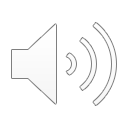 16
[Speaker Notes: It is important to note that in First Grade DSR C and D are met through content-rich texts that are read aloud to students and with prompting and support from adults and peers.  Research shows that students listening comprehension, builds the foundation for their reading comprehension later on.  It is vital that First Grade students are exposed to content rich text to build purposeful knowledge and vocabulary.]
Reading and Vocabulary
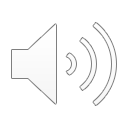 17
[Speaker Notes: A powerful way to support students' vocabulary development is through reading high quality, content rich texts.  That is why Reading and Vocabulary were combined for this strand.]
Revisions:
1.RV.1- Focuses on students systematically building vocabulary from listening to texts, and discussions. 
1.RV.1 A- Combines to address skills from 1.7a/b in the 2017 Standards 
1.RV.1 C- Addresses skills from 1.7c in the 2017 Standards  
1.RV.1 D- Addresses skills in 1.7e in the 2017 Standards 
1.RV.1 F- Increased rigor in the 2017 Standards.
1.RV.1 G- Increased rigor of 1.7 g/h in the 2017 Standards.
1.RV.1 H-Addresses skills in 1.8 in the 2017 Standards.
1.RV.1 I- Increased rigor of the 1.7 Standards.
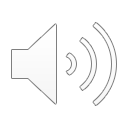 18
[Speaker Notes: The focus for First Grade Reading and Vocabulary 1, is for students to systematically build vocabulary from listening to texts and participating in discussions.]
Reading Literary Text
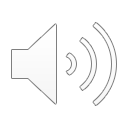 19
[Speaker Notes: The Reading Literary Text Strand was developed to emphasize the skills necessary for reading and comprehending literary texts.]
Revisions:
1.RL.1- Focuses on key ideas and plot details in literary texts. 

 1.RL.1 A- Combines and addresses skills in 1.9g/h in the 2017 Standards.
 1.RL.1 B- Addresses and adds specificity to skills in 1.9f in the 2017 Standards. 
 1.RL.1 C- Addresses and adds specificity to skills in 1.9e in the 2017 Standards. 
 1.RL.1 D- Addresses and adds specificity to skills in 1.9d .
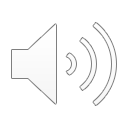 20
[Speaker Notes: The focus for First Grade Reading Literary Texts 1 is for students to demonstrate understanding of key ideas and plot details in  literary texts.  These include retelling familiar stories and understanding the central message and identifying key elements such as characters, setting, and events. Standards C and D also add specificity.
The 2024 English Standards of Learning offer clarity that in First Grade these standards are met through students engaging in content rich read alouds and with prompting and support. 

These standards increase the rigor of similar standards from the 2017 English Standards of Learning 1.9. 

D was missing from the crosswalk.]
Revisions:
 1.RL.3- Focuses on students making connections between and within literary texts.
 
 1.RL.3 A- Combines and addresses skills in 1.9a/b/c in the 2017 Standards.
1.RL.3 B- Increased the rigor of 2017 Standards. Use to be 3.5b.
1.RL.3 C-Increased the rigor of 2017 Standards. Use to be 3.5d.
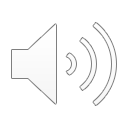 21
[Speaker Notes: The focus for First Grade Reading Literary Texts 3 is to set the foundation for students thinking deeply within and between texts. These standards reflect current science-based reading research. 

The 2024 English Standards of Learning offer clarity that in First Grade these standards are met through students engaging in content rich read alouds and with prompting and support from adults. 

RL 3 B and C new standards for first grade. They are purposeful additions to increase the rigor. 

ADDDD the 3.5]
Reading Informational Text
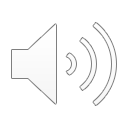 22
[Speaker Notes: Now let's look at the standard focusing on Reading Informational Texts.]
Revisions:
1.RI.1- Focuses on key ideas and confirming details in informational texts. 

1.RI.1 A- Addresses and adds specificity to skills in 1.10f in the 2017 Standards 
1.RI.1 B- Increases the rigor from 2017 Standards. This skill was a 4th grade standard.
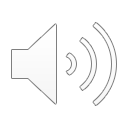 23
[Speaker Notes: The focus for First Grade  Reading Informational Texts 1 focuses on key ideas and confirming details in informational texts

1.RI.1.A- Provides clarity around what types of questions students should answer about a text. 
1.RI.1.B- Increases the rigor for First Grade students by addressing skills for explaining an author’s use of facts and opinions in an informational text. This was a Fourth Grade Standard in the 2017 English Standards of Learning. 
The 2024 English Standards of Learning offer clarity that in First Grade these standards are met through students engaging in content rich read alouds and with prompting and support from adults.]
Revisions:
1.RI.2- Focuses on craft and style for informational texts.

1.RI.2 A/B- Addresses and adds specificity to skills in 1.10d in the 2017 Standards.
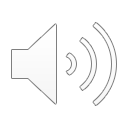 24
[Speaker Notes: The focus for First Grade  Reading Informational Texts 2  is for students to demonstrate understanding of the craft and style of an informational text. 

1.RI.2.A- Increases the rigor by having students identify the purpose of common text features.  This builds off the skills that were addressed in 1.10d in the 2017 English Standards of Learning. 

The 2024 English Standards of Learning offer clarity that in First Grade these standards are met through students engaging in content rich read alouds and with prompting and support from adults about why the author used various features to convey his/her information.]
Revisions:
1.RI.3 A/B- Added to reflect science-based reading research and sets the foundation for students’ thinking across and between texts. 

1.RI.3 A- Increases the rigor from the 2017 standards.
1.RI.3 B- Increases the rigor from the 2017 standards.
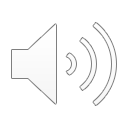 25
[Speaker Notes: The focus for First Grade Reading Informational Texts 3  is for students’ integration of concepts across a text and between texts. 

1.RI.3.A- Increases the rigor by having students identify similarities and differences between two texts on the same topic.

1.RI.3.B- Increases the rigor by having students make connections to information within a text. 

The 2024 English Standards of Learning offer clarity that in First Grade these standards are met through students engaging in content rich read alouds and with prompting and support from adults.]
Foundations for Writing
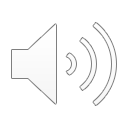 26
[Speaker Notes: The Foundations for Writing Strand is new to the 2024 English Standards of Learning.  These standards focus on the foundational, transcription skills that students must have in order to effectively and efficiently communicate their ideas through writing.]
Revisions:
1.FFW.1- Focuses on students' ability to print legibly. 

1.FFW.1 B- Addresses and adds rigor to the skills in 1.11a in the 2017 Standards. 
1.FFW.1 C- Addresses and adds rigor to the skills in 1.11b in the 2017 Standards.
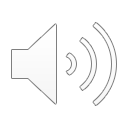 27
[Speaker Notes: The focus for First Grade Foundations for Writing 1 is on students developing accuracy and automaticity for handwriting skills. 
1.FFW.1A add specificity and stresses the importance of functional pencil grasp for letter formation. 
 1.FFW.1B and C increases the rigor by addresses skills from the 2017 English Standards of Learning that were in First Grade.]
Revisions:
1.FFW2- Focuses on grade level expectations for students’ spelling. 

1.FFW2 A- Addresses encoding (spelling) skills in 1.5a/b/c/d in the 2017 Standards. 
1.FFW2 B- Addresses encoding (spelling) skills in 1.5g in the 2017 Standards. 
1.FFW2 C- Addresses skills in 1.12g in the 2017 Standards. 
1.FFW2 D- Addresses skills in 1.13c in the 2017 Standards.
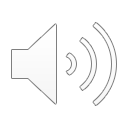 28
[Speaker Notes: The focus for First Grade Foundations for Writing 2 is on students applying their phonics knowledge when spelling words.   

The 2024 English Standards of Learning for Spelling expand and offer clarity around the expectations for which phonics features first grade students are expected to use  and master when spelling words.   

In First Grade the expectations for encoding (spelling) are different than the expectations for decoding (reading).  This was done purposefully because reading is a recognition task and spelling is a production task. Therefore, it is typical that as students learn new patterns for reading and spelling, they may need additional  time to  gain mastery of those patterns in encoding.]
Writing
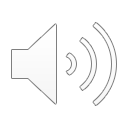 29
[Speaker Notes: Now we'll dig deeper into the standards focusing on Writing.]
Revisions:
1.W.1- Focuses on students’ ability to write in a variety of forms including narratives, descriptive, and in response to texts. 

1.W.1 A- Provides specificity on the components to include in a narrative piece, based on 1.12 d in the 2017 Standards.
1.W.1 B- Provides specificity on the components to include in an informative/expository text based on the 1.12 d in the 2017 Standards. 
1.W.1 C- Provides specificity on the components to include in an opinion text based on the 1.12 f in the 2017 Standards.
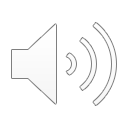 30
[Speaker Notes: The focus for First Grade Writing 1 is on setting the foundation for students’ writing for different purposes, including narrative, informative/expository, and opinion pieces.

1.W.1D was added to reflect science based reading research and the importance for students responding through writing to texts they have heard or read. 
These standards reflect students’ development in writing over the course of the school year.  At the beginning of the year, students may rely more on the use of drawings to express their message, but by the end of the year the expectation is that students will write narrative, informative/expository or opinion pieces along with responding to texts through writing.]
Revisions:
1.W.2- Focuses on setting for the foundation for students’ writing organization and composition skills.

1.W.2 A- Addresses skills from 1.12b in the 2017 Standards 
1.W.2 A i- Addresses skills from 1.12a in the 2017 Standards 
1.W.2 A ii- Combines skills addressed in 1.12 c/e/ and 1.13a in the 2017 Standards
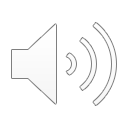 31
[Speaker Notes: The focus for First Grade Writing .2 is setting the foundation for students’ composition and organization of writing. 
The 2024 Standards emphasize writing is a process. They also recognize that longer compositions are made of strong sentences.]
Revisions:
1.W.3- Focuses on students’ editing skills. 

1.W.3 A- Combines skills addressed in 1.13 a/b/c in the 2017 Standards.
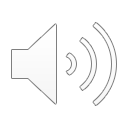 32
[Speaker Notes: In the 2024 Standards, First Grade Writing .3 is setting the foundation for the understanding that writing conventions help the writer’s message to be clearly communicated to the reader.]
Language Usage
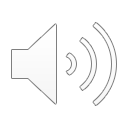 33
[Speaker Notes: The Language Usage Strand is new to the 2024 English Standards of Learning.  These standards reflect the reciprocal nature of speaking and writing.  These standards focus on students' use of language when communicating their ideas both orally and in writing.]
Revisions:
1. LU.1- Focuses on students’ using conventions of Standard English when speaking and writing.

1. LU.1 A- Combines skills addressed in 1.1j and 1.13a in the 2017 Standards
1. LU.1 B- Addresses skills from 1.7f in the 2017 Standards 
1.LU.1 C- Increases the rigor from the 2017 Standards. This standard was formerly 2.11 d/e/f.
1. LU.1 H- Addresses skills from 1.1h in the 2017 Standards
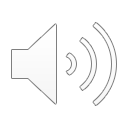 34
[Speaker Notes: The focus for First Grade  Language Usage 1 is on students' use of grammar in both speaking and writing.  

1.LU.1 addresses skills from multiple strands in the 2017 English Standards of Learning. The Grammar standard under Language Usage addresses the grammatical conventions that students should be able to use when speaking and when writing.   This was done purposefully to show how spoken language builds the foundation for students’ writing.   

The skills from 2017 Second Grade 2.11d/e/f are addressed in 1.LU.1C, which increases the rigor of the first grade standard.]
Revisions:
1.LU.2- Focuses on grade level expectations for students’ mechanics in writing. 

1.LU.2 C- Combines skills addressed in 1.13c and 1.5 a/b/c/d/g/h in the 2017 Standards.
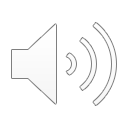 35
[Speaker Notes: The focus for First Grade Language Usage 2 is the grade level expectations for students’ mechanics in writing. The Mechanics standard under Language Usage addresses the technical conventions that students should be able to use when writing.  

At the First Grade level, these standards will apply when students are writing. This strand aligns with the grade level expectations. These standards address the skills that were found in 1.13c and combines those found in 1.5 a,b,c,d,g,h in the 2017 English Standards of Learning.]
Communications and Multimodal Literacies
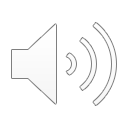 36
[Speaker Notes: We’ll now dig deeper into the Communication and Multimodal Literacies Strand. 

The Multimodal Literacies Standards do not start until Grade 3 and Grade 4 so in Kindergarten the focus for this strand is on communication skills.]
Revisions:
1.C.1- Focuses on students building skills around communication, listening, and collaboration. 

1.C.1 A- Address skills in 1.1b/c/d/e in the 2017 Standards .
1.C.1 A i- Combines skills addressed from 1.1a/f and provides clarity for how students participate.
1.C.1 A ii- Addresses skills from 1.1k and provides clarity.
1.C.1 A iii- Addresses skills from 1.1g .
1.C.1 A iv- Addresses skills from 1.1j.
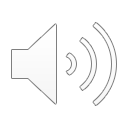 37
[Speaker Notes: First Grade Communication 1 focuses on students building skills around communication, listening, and collaboration. 

The 1.C.1 Standard Addresses skills from 1.1 in the 2017 English Standards of Learning.  

1.C.1Ai- provides clarity for how students will participate in discussions and conversations. 
1.C.1A ii provides clarity around how students are to work respectfully by building on others’ ideas.  
1.C.A.iv mirrors the expectations of using complete sentences found in 1.W.2.  This is an example of how the 2024 English Standards of Learning integrate skills between strands. 
How are you pronouncing the iii?]
Revisions:
1.C.2- Focuses on students building skills around speaking and presentation of idea.

1.C.2 A- Addresses skills in 1.7g in the 2017 Standards.
1.C.2 B- Addresses skills in 1.1c in the 2017 Standards.
1.C.2 C- Addresses skills in 1.2 c in the 2017 Standards .
1.C.2 D- Combines to address skills in 1.2b/c in the 2017 Standards.
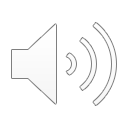 38
[Speaker Notes: First Grade Communication 2 focuses on students building skills in order to effectively share their ideas through speaking. 

These standards highlight the importance of the reciprocal nature of speaking and writing. By focusing on students’ speaking skills, teachers are setting the foundation for students’ writing.]
Research
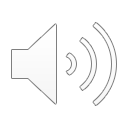 39
[Speaker Notes: Let's finish by looking at the Research Strand.]
Revisions:
1.R.1- Focuses on students conducting research to build knowledge or solve problems.

1.R.1 A- Combines to address skills in 1.14 a/b in the 2017 Standards.
1.R.1 B- Addresses skills in 1.14c in the 2017 Standards. 
1.R.1 C- Addresses skills in 1.14d in the 2017 Standards. 
1.R.1 D- Addresses skills in 1.14e in the 2017 Standards .
1.R.1 E- Addresses skills in 1.12h in the 2017 Standards.
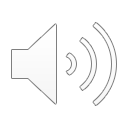 40
[Speaker Notes: First Grade Research focuses on students learning to conduct research by listening to texts on  selected topics to build knowledge and/or solve problems using available resources. 

It is important to note that these standards are met with prompting and support from adults.  

An addition to the 2024 standards is that students will share the information that they recorded and collected from research.]
Best in Class- Standards of Learning
The revisions made in the 2024 English Standards of Learning will raise academic expectations for students and schools and provide a clear and vertically coherent set of expectations to educators and families. 
A focus on Developing Skilled Readers and Building Reading Stamina will ensure that every student is equipped access to educational experience that prepare them for their postsecondary opportunities. 
Clear and coherent academic standards allow for common expectations of mastery for students, families, school staff, and assessment designers.
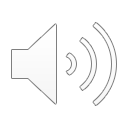 41
[Speaker Notes: The 2024 English Standards of Learning will raise academic expectations for students and schools.  They are designed to provide a clear and vertically coherent set skills that spiral up and increase in depth as students progress through K-12. 

The development and focus on Developing Skilled Readers and Building Reading Stamina will ensure that every student is equipped access to educational experiences that prepare them for their postsecondary opportunities. 

The 2024 English Standards of Learning offer clear and cohesive academic standards that allow for common experiences and expectations across the commonwealth.

Don’t’ Change]
Questions? Reach out to the VDOE English TeamVDOE.English@doe.virginia.gov
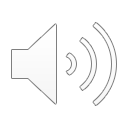 42
[Speaker Notes: Additional supports around the 2024 English Standards of Learning will be provided throughout the spring and summer of 2024.  If you have questions, please reach out to the VDOE English Team.  

Don’t change]